РУССКИЙ ЯЗЫК «СЛОЖНЫЕ СЛОВА».
АВТОР: ГУЗЕНКО ИРИНА ЮРЬЕВНА.
Г. БОДАЙБО
ИРКУТСКАЯ ОБЛАСТЬ
МОУ    СОШ    №    1
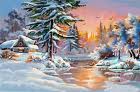 3 ФЕВРАЛЯ
ДЕНЬ ОТКРЫТЫХ ДВЕРЕЙ
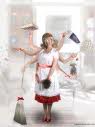 ДОМ    ХОЗЯЙКА
О
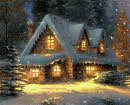 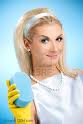 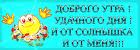 Вероника
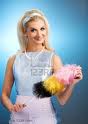 1 ЗАДАНИЕ
СЛОВАРИК
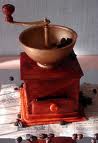 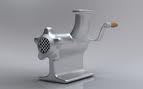 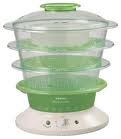 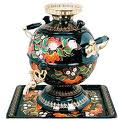 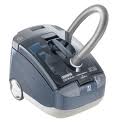 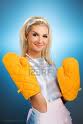 2 ЗАДАНИЕ «Соедини в целое»
Снег   уборочные машины в сильные снег    пады работают кругл    суточно.
о
о
о
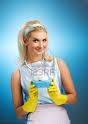 3 ЗАДАНИЕ  «Конструктор»
РЫБОЛОВ
                                     ЗЕМЛЕКОП
СОКОВЫЖИМАЛКА
                                     СТАЛЕВАР
БЕТОНОМЕШАЛКА
                                          ХЛЕБОРЕЗКА
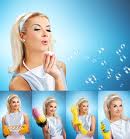 А ТЕПЕРЬ  МЫ ОТДОХНЁМ!
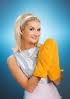 4 ЗАДАНИЕ «РАЗБЕРИ ПО СОСТАВУ»
ОВОЩЕВОД       МЫШЕЛОВКА
СНЕГОПАД       ОВОЩЕРЕЗКА
САМОКАТ         ЗУБОЧИСТКА
НОВГОРОД
5 ЗАДАНИЕ «КРОССВОРДИК»
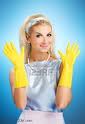 ВЫБЕРИ ПРАВИЛЬНЫЙ ОТВЕТ
1.Все непонятные слова называются сложными.
2.Все длинные слова называются сложными.
3.Слова, в которых два корня, называются сложными.
 первый
 второй
- третий
СЛОВА, В КОТОРЫХ ДВА КОРНЯ, НАЗЫВАЮТСЯ СЛОЖНЫМИ.
ВЕРОНИКА – «ПРИНОСЯЩАЯ ПОБЕДУ»
ОЦЕНИ  СЕБЯ
- ОТЛИЧНО             
- ХОРОШО
  - НЕ В ПОЛНОМ ОБЪЁМЕ
УГОЩАЙТЕСЬ!
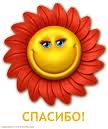 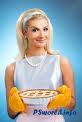